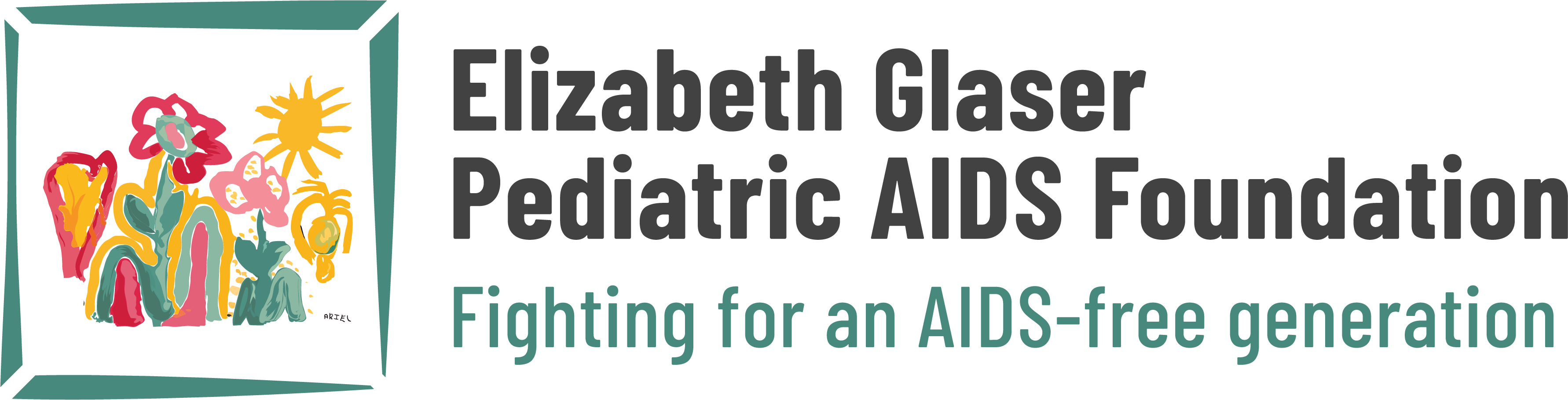 WHERE ARE WE ON THE OPTIMIZATION OF PEDIATRIC ART SERVICES? REVIEW OF CARE PACKAGE IN CHILDREN UNDER AGE 10 YEARS IN TANZANIA
Authors: Theopista Masenge (tmasenge@pedaids.org), Angasyege Kibona, Roland van de Ven,  Gretchen Antelman, Sajida Kimambo
Affiliations: The Elizabeth Glaser Pediatric AIDS Foundation, Tanzania
Presenting Author contacts: Alternative email-  thiyojacob@gmail.com;  Twitter @ DrTheo5
PEB0295
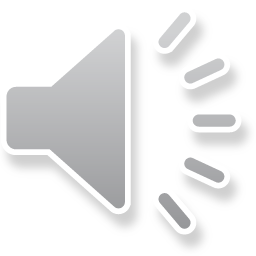 BACKGROUND
Providing quality care and treatment to children living with HIV is crucial to their growth and development.
In identifying successes and challenges in the provision of optimal care to children, EGPAF-Tanzania implemented a differentiated care model to review current services for children 0-9 years and recommended areas for improvement.
RESULTS
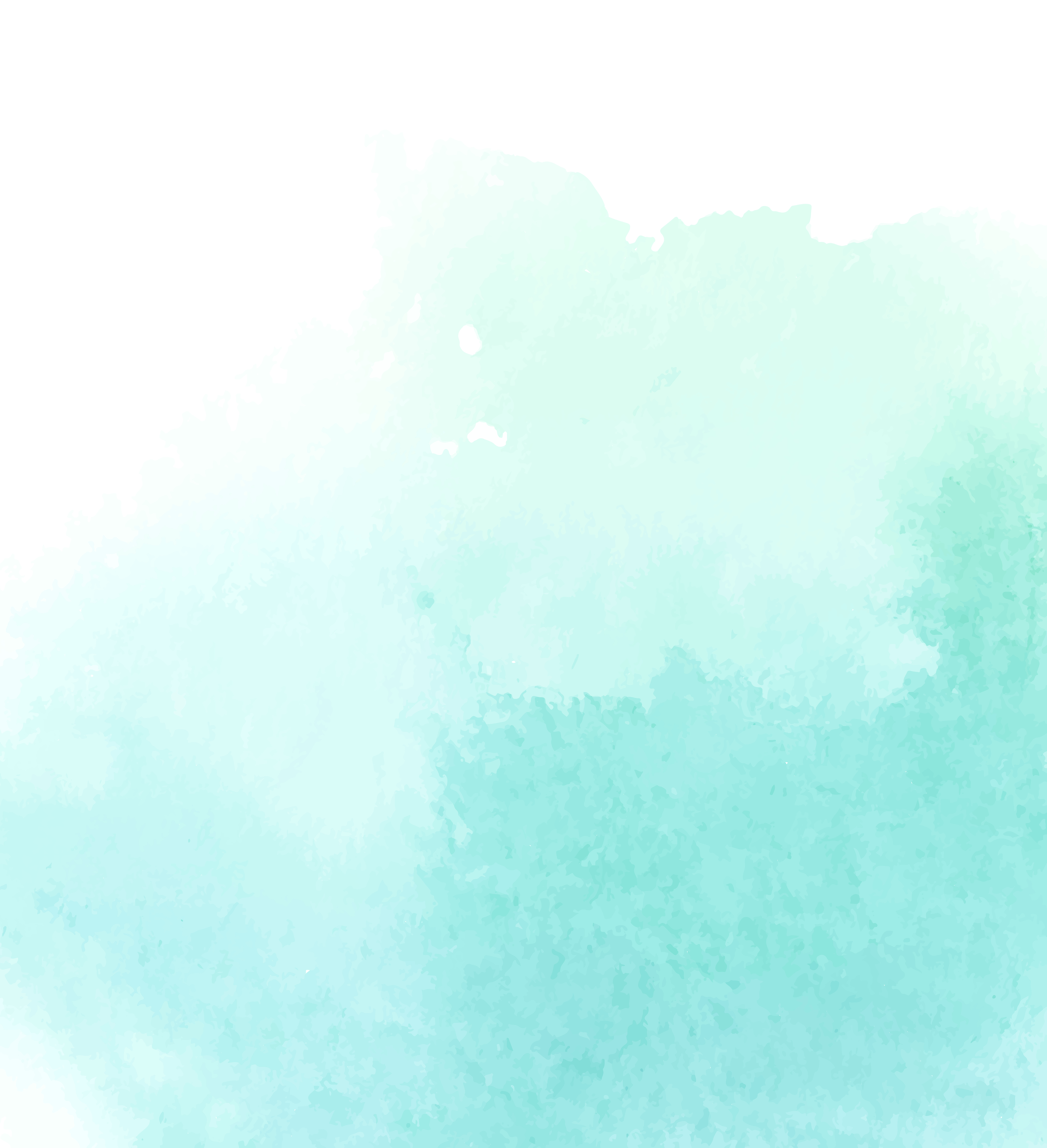 Main Findings
Two-thirds of the children (0-9 years) assessed were receiving optimal regimens (LPV/r if weight <20kg, EFV if >=10kg in facilities without LPV/r, and DTG if >=20kg).
Almost two-thirds of children aged 0-4yrs receiving LPV/r tablets could not swallow them whole and therefore reported crushing, cutting, and dissolving in water for 2-3hrs before administration.
Other ARV administration challenges were incorrect dosage for weight, wrong frequency, not considering drug half life, and poor storage. 
Only a third of the guardians have knowledge on how to perform partial or full disclosure to children living with HIV.
METHODS
The DSDM consisted of inviting children 0-9 years, and their caregivers, to attend a special clinic day in July and August 2019 to meet pediatric antiretroviral therapy (ART) experts one-on-one to assess and demonstrate how antiretroviral (ARV) and other drugs are administered.
Variables assessed included nutrition status, optimal regimen, ARV administration, opportunistic infections, adherence to treatment, and disclosure status.
We conducted a cross-sectional retrospective review of clinical notes of children who attended a differentiated service delivery model (DSDM) to assess the quality of care provided in September 2019, in 28 high volume sites in Kilimanjaro and Dodoma regions.
Results were presented in proportions
CONCLUSIONS 
Through intensive case management review by pediatric experts, we found that more than half of the all high-risk children (<10 years) on ART are receiving sub-optimal care as compared to the national guideline.
During the DSDM session, we built the capacity of guardians to address the identified challenges that will contribute to provision of quality care and treatment to children at home.
 EGPAF is scalling up care package review of the DSDM to cover all project sites responding to the issues noted above.
Fig 1. Steps taken to implement project
RESULTS
We assessed a total of 1,194 children at the intervention sites and only 54% (648) attended the DSDM session.
Female participants accounted for 55% (356).
At assessment time, 34% (223) were aged 0-4 years and 66% (425) were aged 5-9 years.
ARV regimen breakdown: Efavirenz--43% (276), Nevirapine--27% (173), Lopinavir/ritonavir--29% (185), and other based regimens--2% (13)
ACKNOWLEDGMENTS 
This study was made possible by the United States Agency for International Development and the generous support of the American people through USAID Cooperative Agreement No.AID-OAA-A-12-00024.
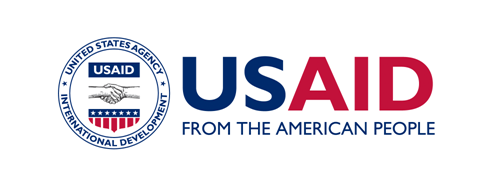 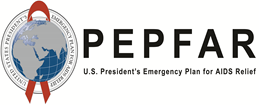